Petroleum Geology – Petroleum System
Outline
Introduction
Petroleum System
Hydrocarbon Generation and Maturation
Migration
Reservoir Rocks
Environment of Deposition
Traps And Seals
Conclusion
2
Introduction
What is Petroleum Geology?
This the aspect of geology that study the origin, occurrence, movement, accumulation, and exploration of Oil and Gas.
It refers to the specific set of geological disciplines that are applied to the search for hydrocarbons (oil exploration).
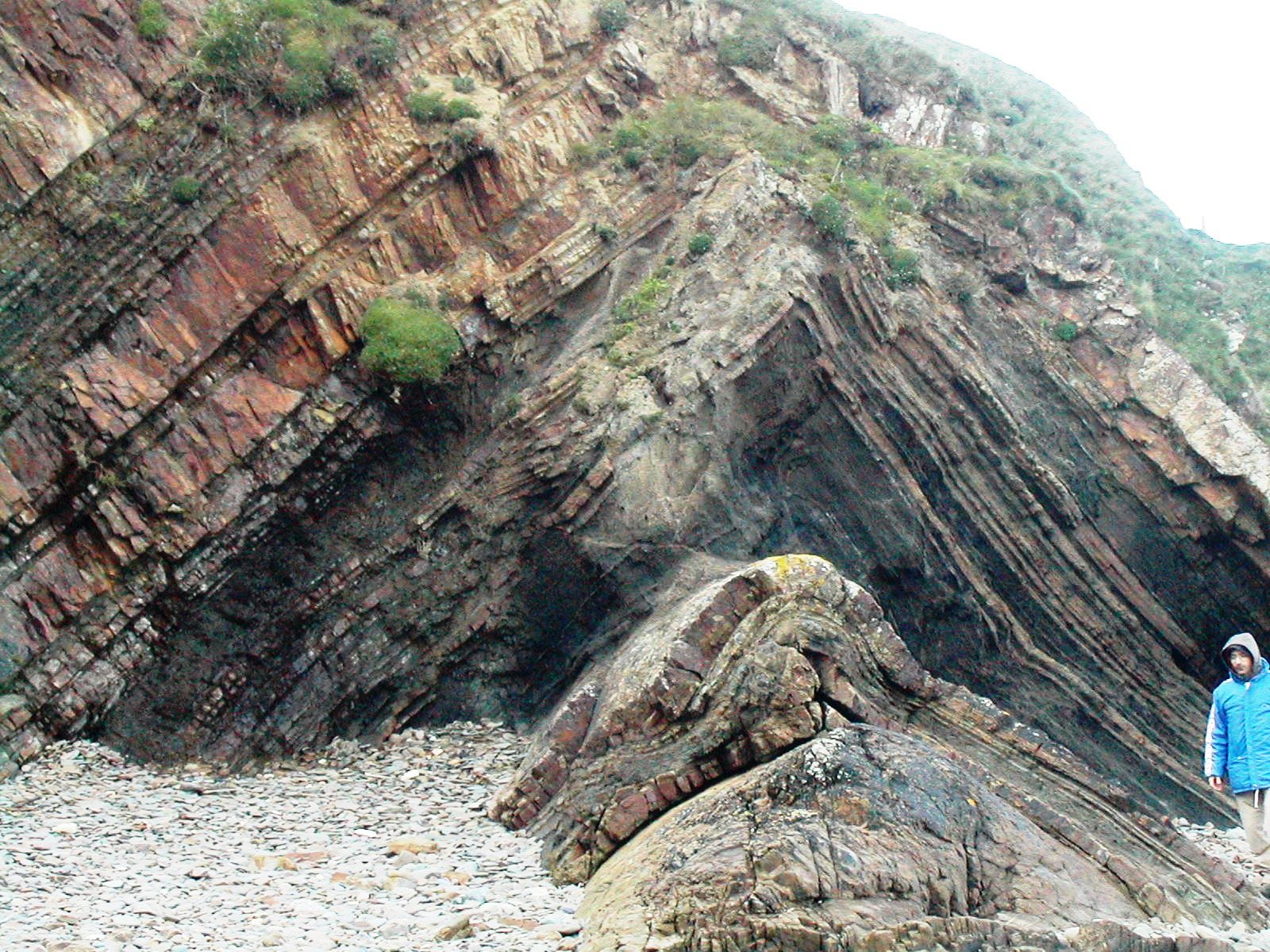 3
Introduction
To discover hydrocarbon, you must explore the earth geology.

This is a long history lasting for more than 500 million years
From Paleozoic period ...until present day
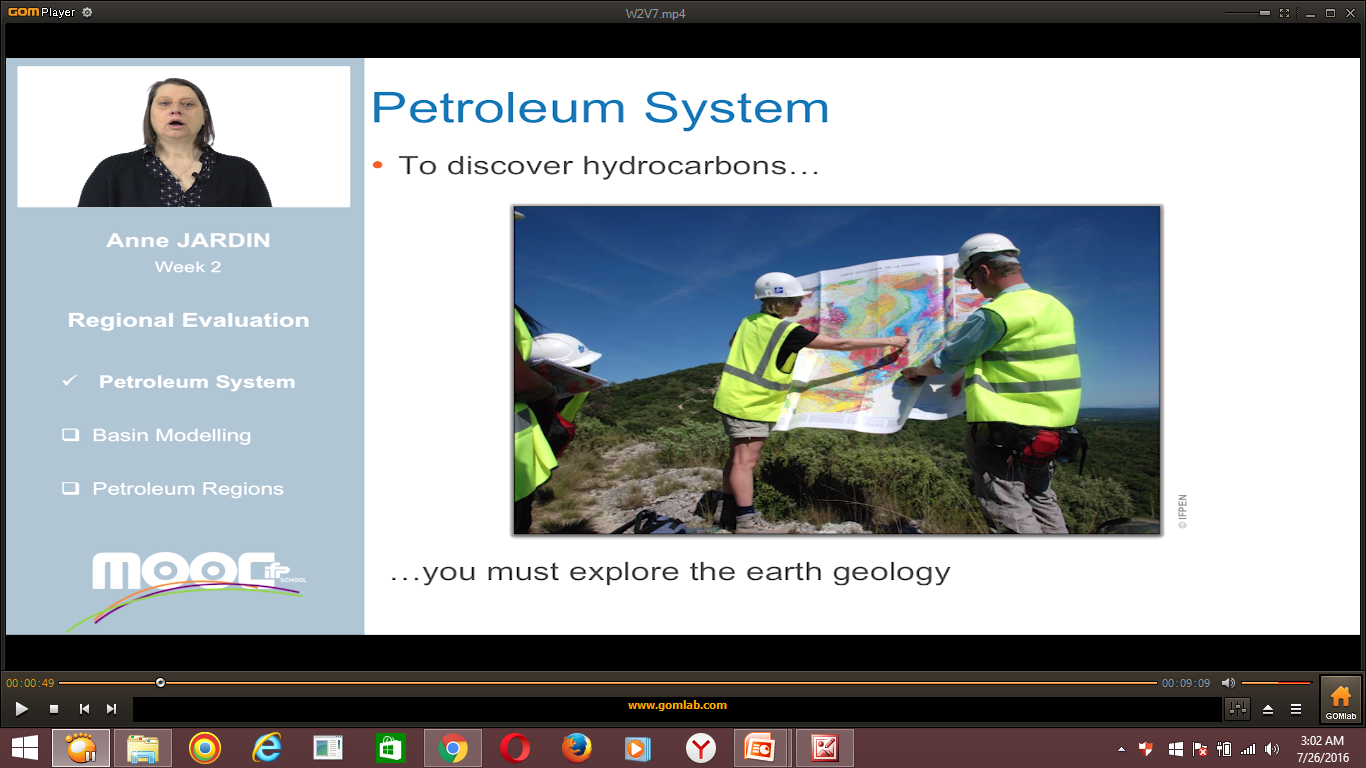 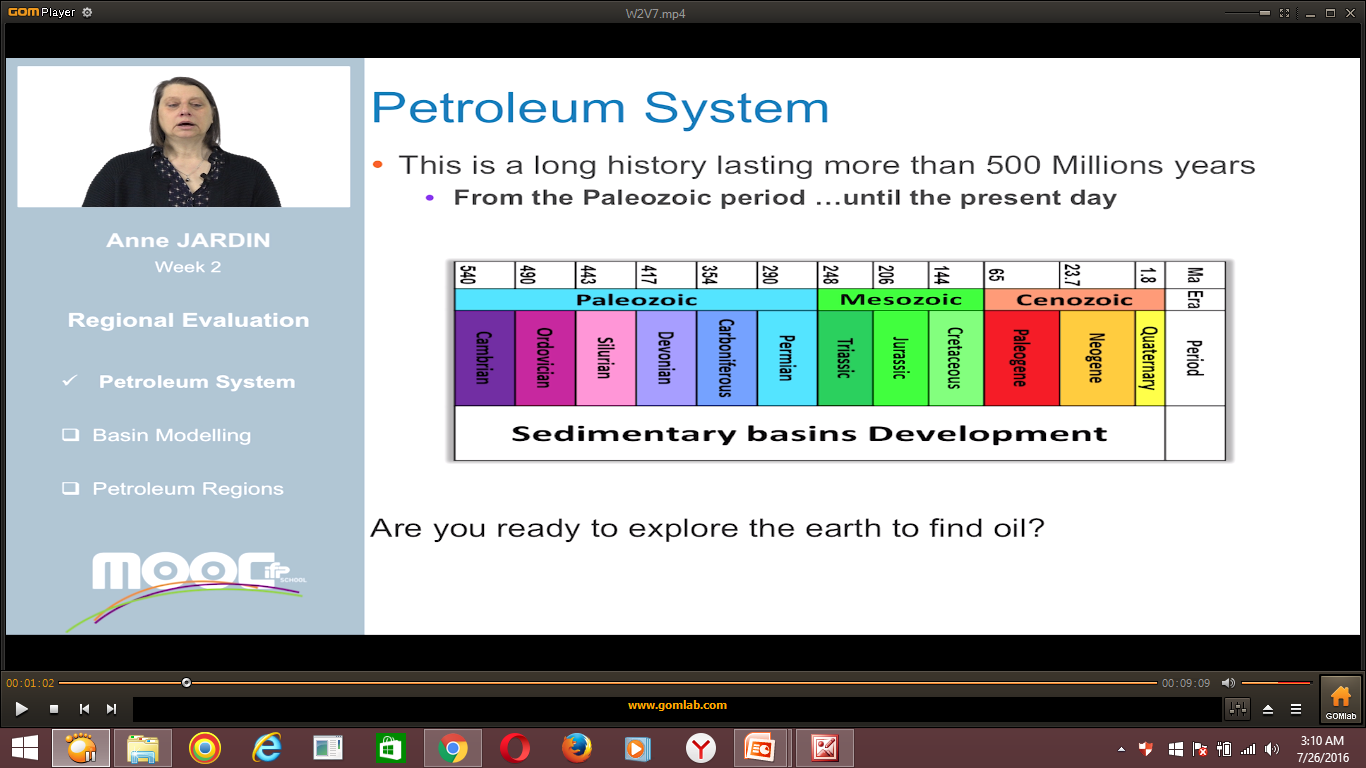 Where do we find hydrocarbon in the earth subsurface?
4
Introductiono/` `3 `	4
Hydrocarbon fields are located in sedimentary basins.
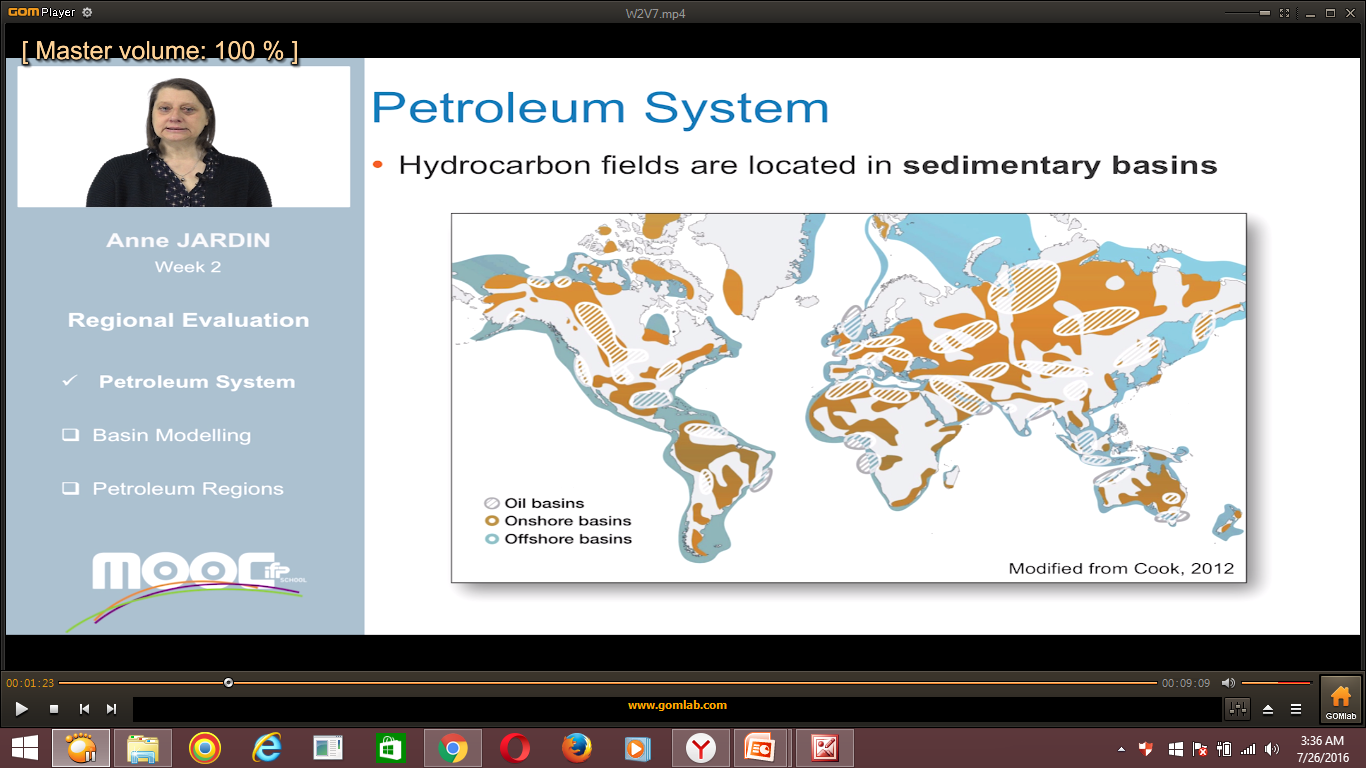 5
Petroleum System
Petroleum system is a concept that encompasses all of the disparate elements and processes of petroleum geology.
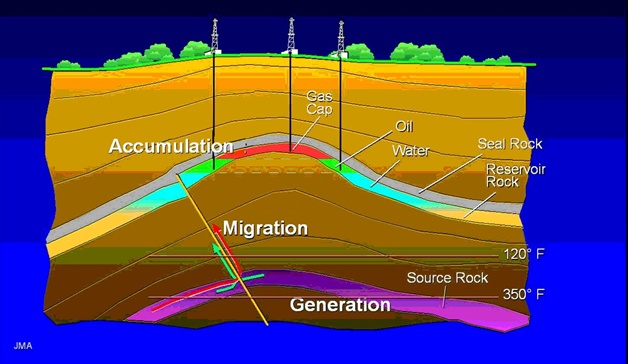 Elements
Source rock (shale)
Carrier bed
Reservoir rock
Trap/Seal
Processes
Maturation
Migration
Timing
6
Petroleum System
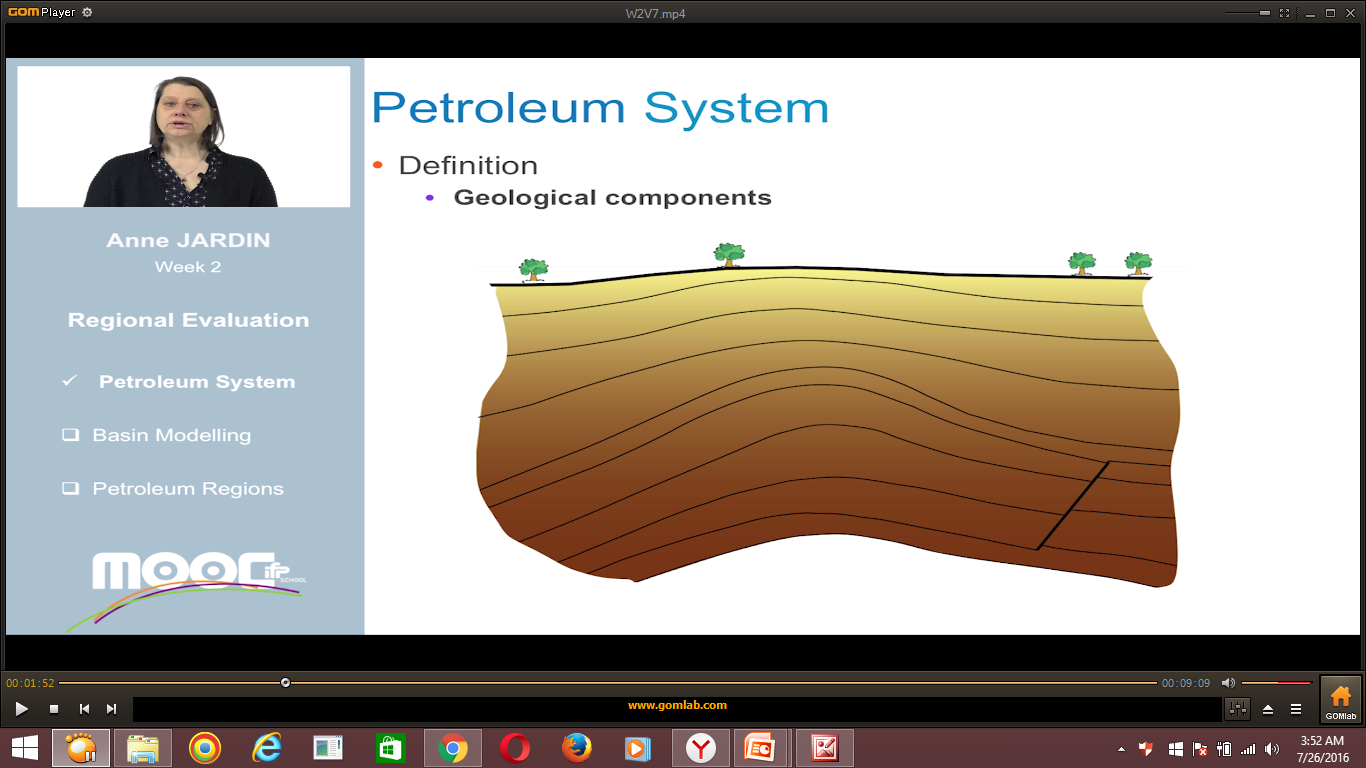 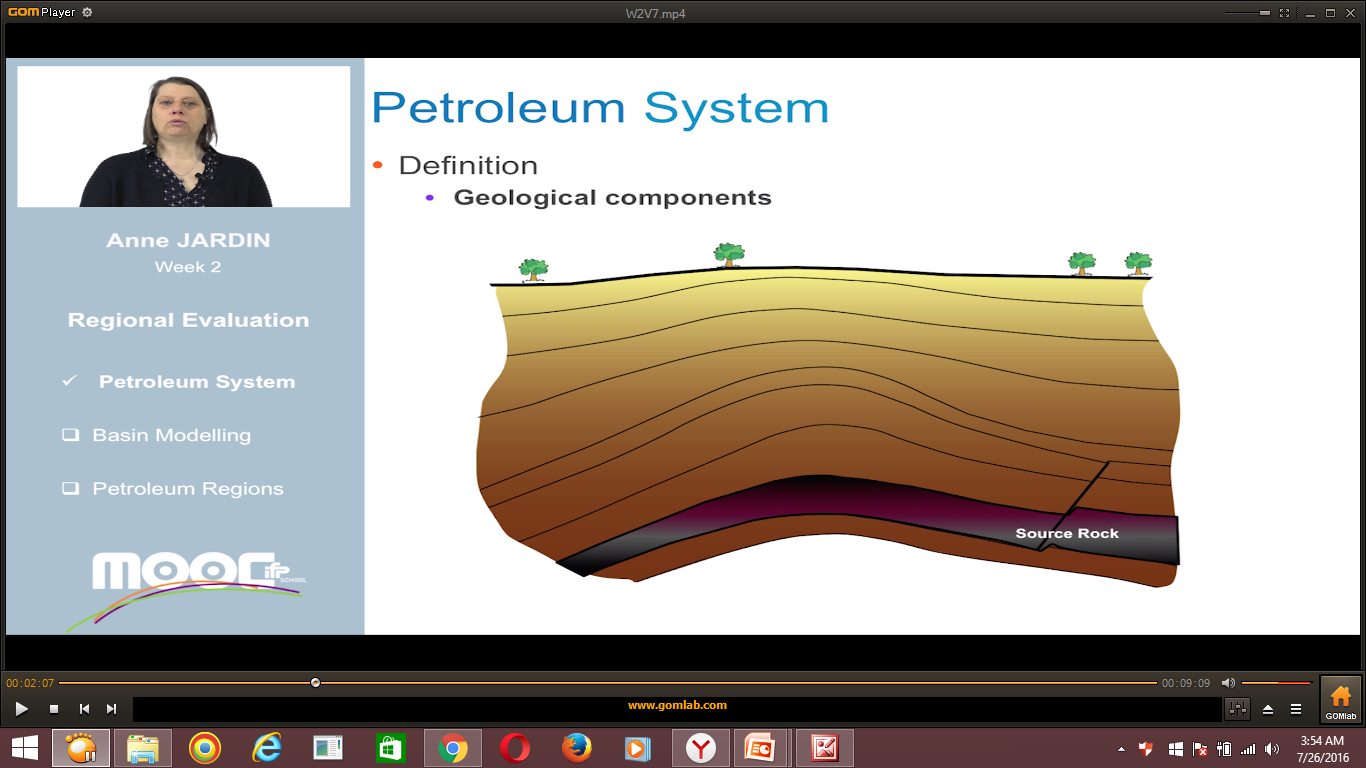 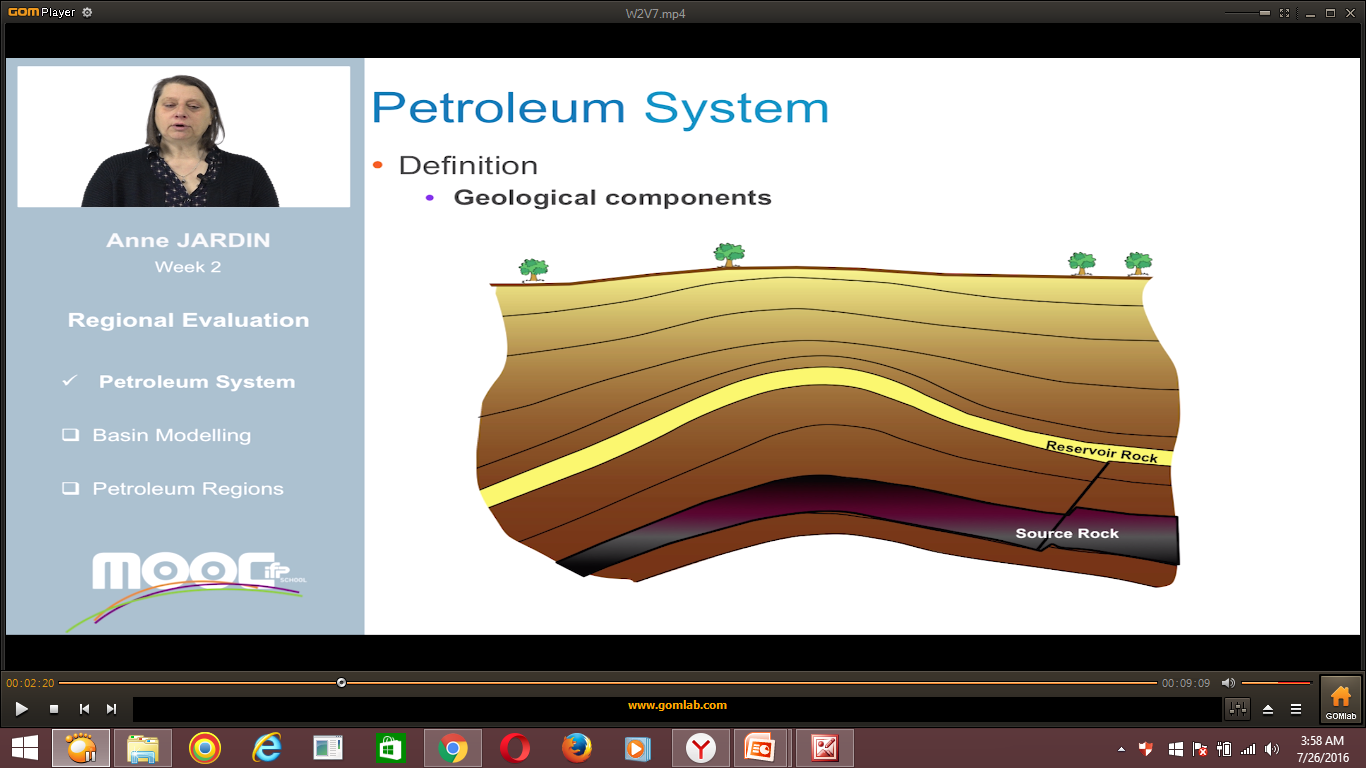 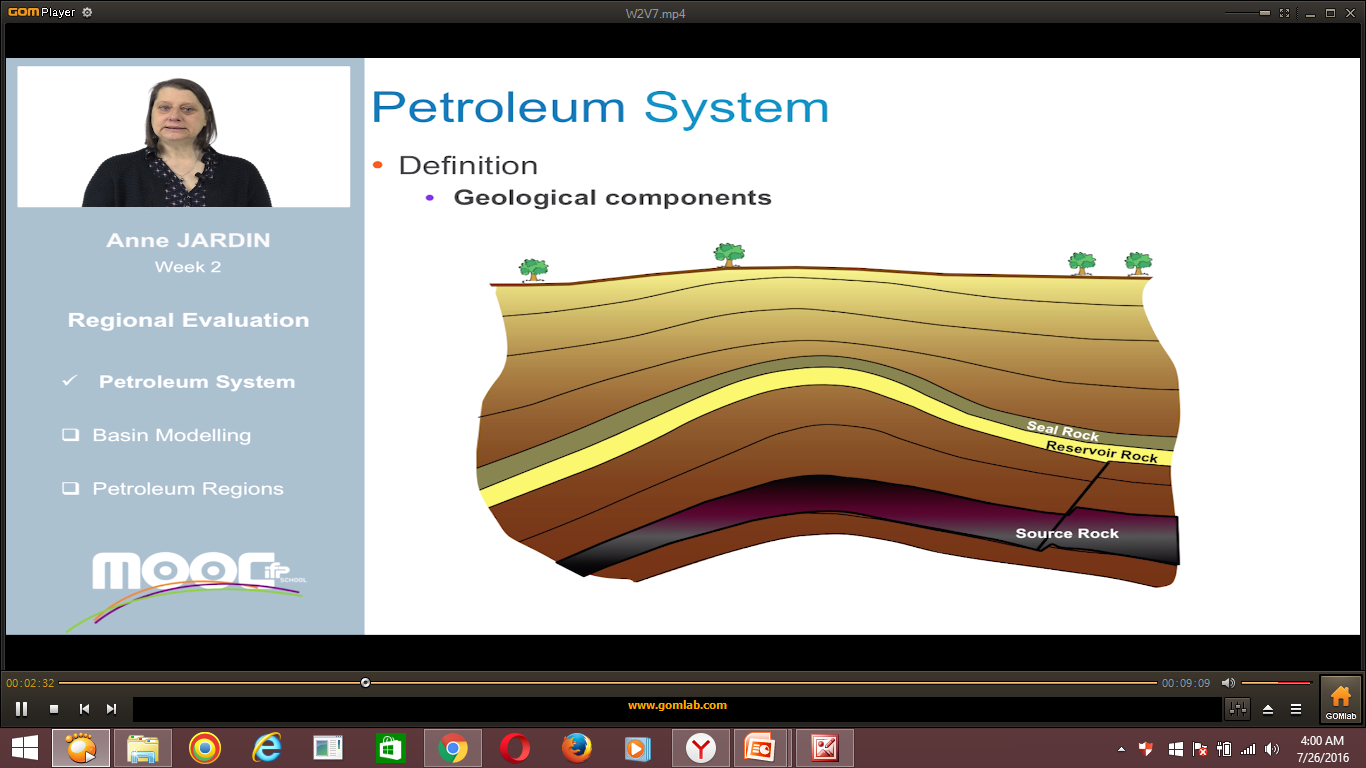 Source rock
Carrier bed
Reservoir rock
Trap/seal
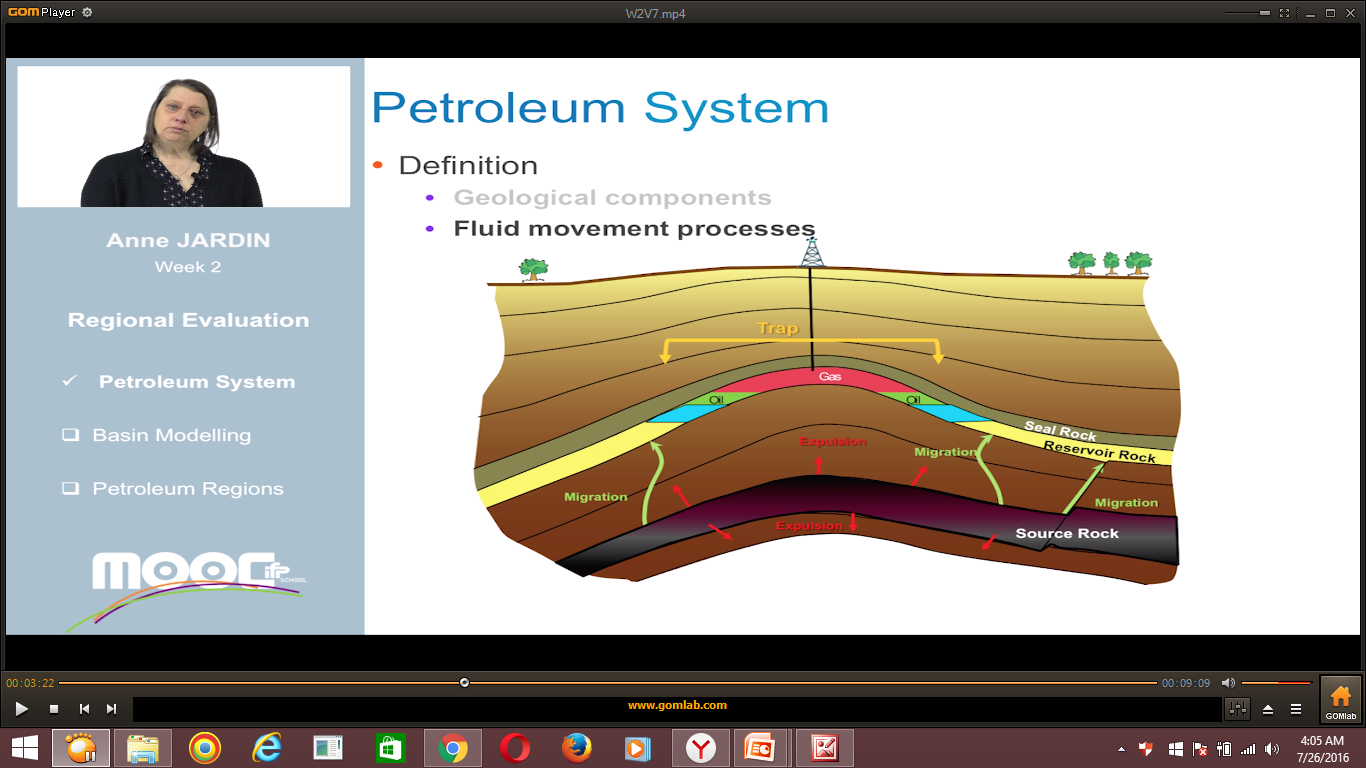 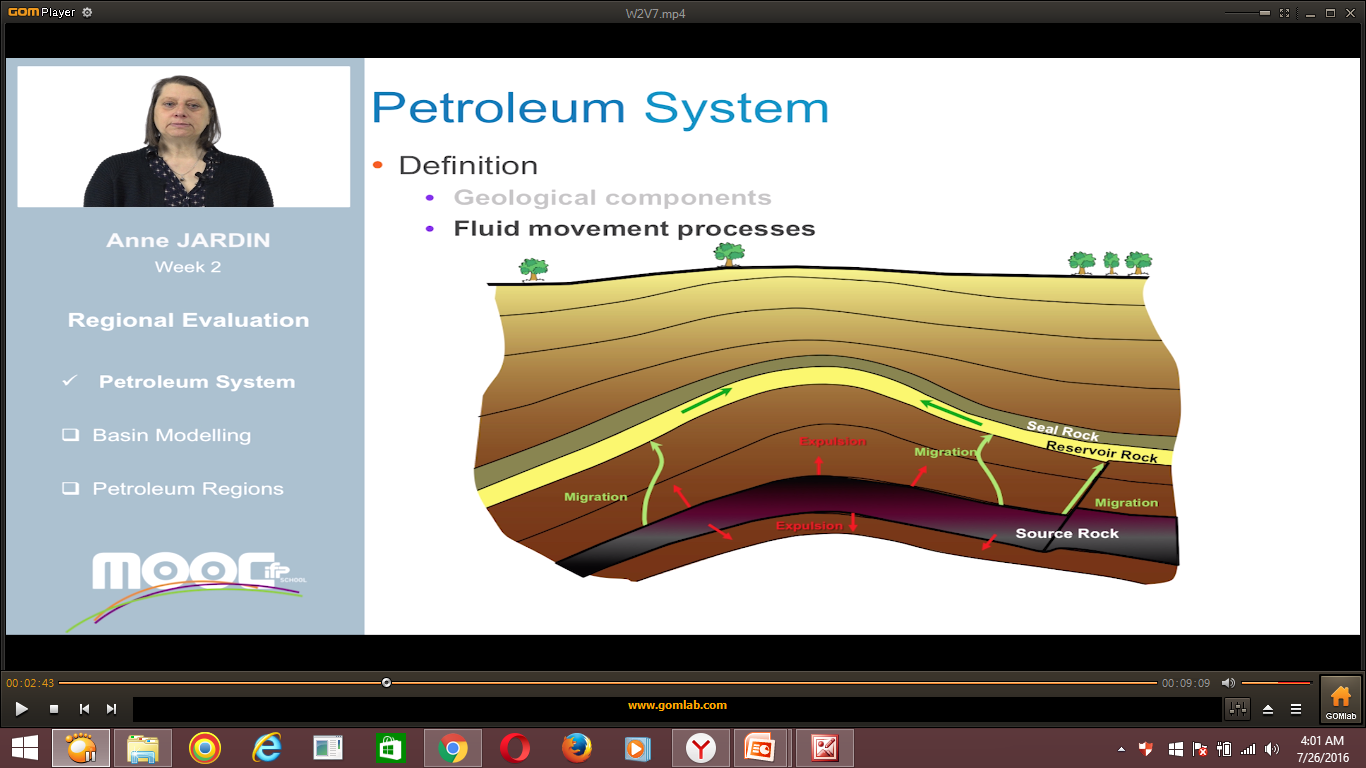 Elements
Maturation
Migration
Timing
Processes
7
Hydrocarbon Generation and Maturation
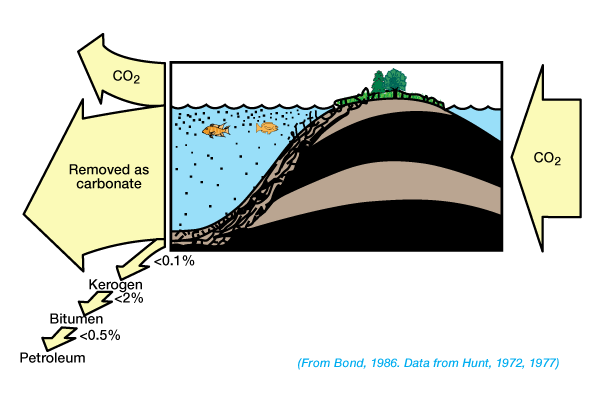 In order to become a source rock and generate hydrocarbon, organic matter must be preserved during burial.

The deposition and preservation of organic matter are influenced by depositional events and by basin type and tectonic setting.

0.1% of buried organic matter are usually being converted to hydrocarbon.
8
Hydrocarbon Generation and Maturation
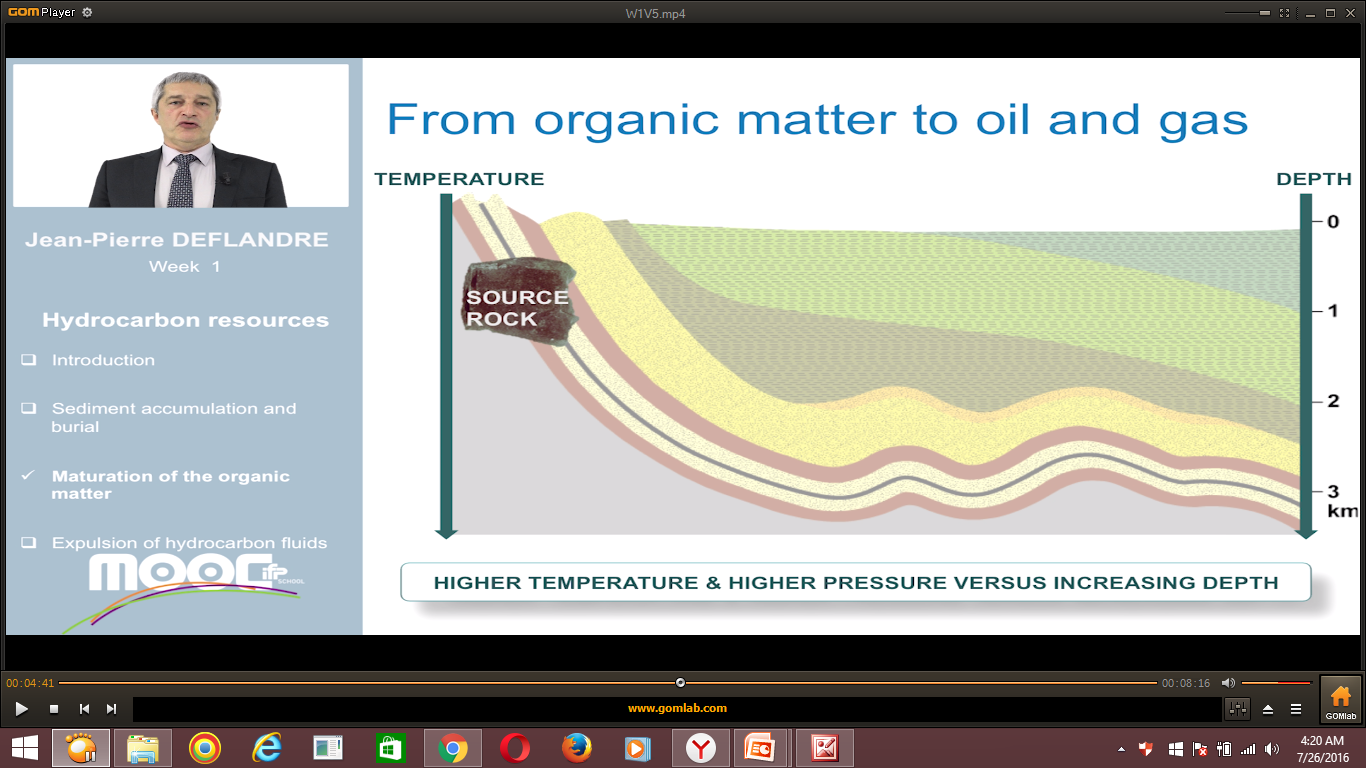 TEMPERATURE
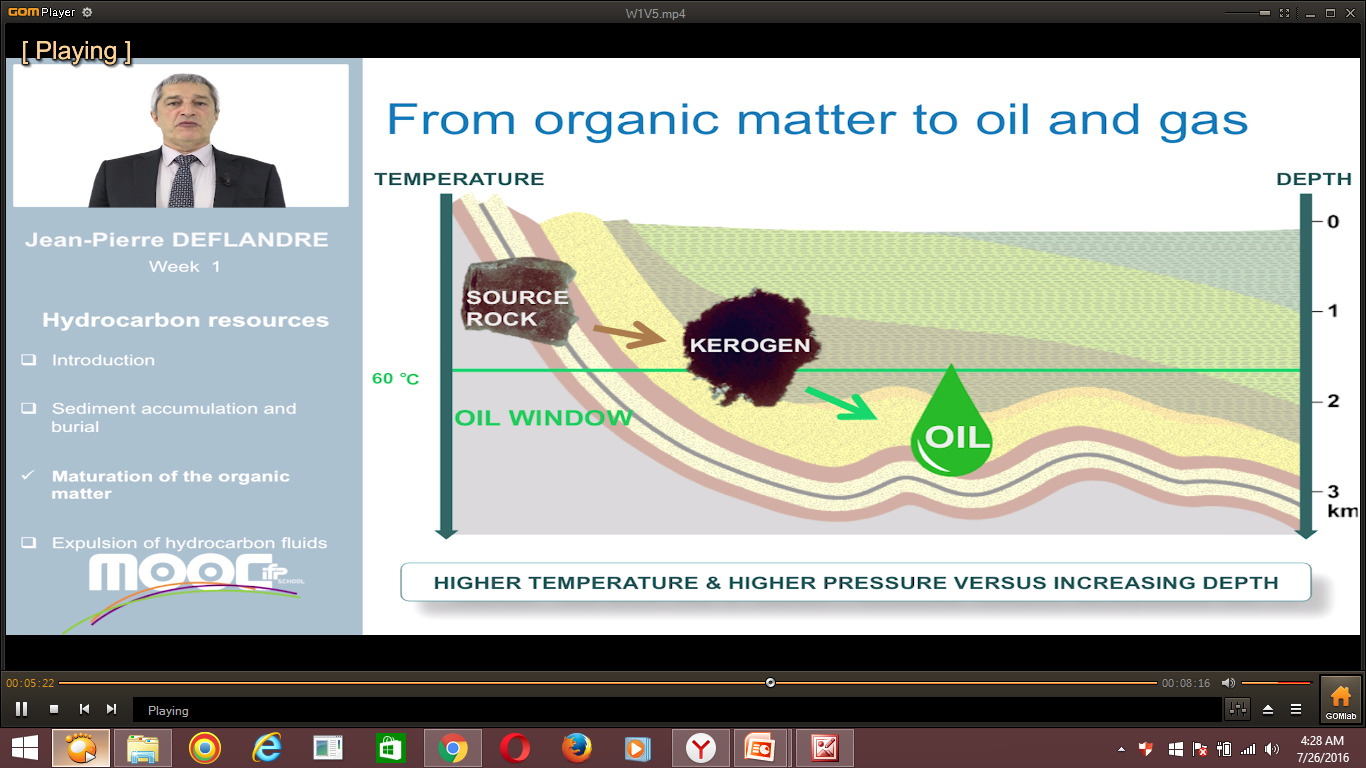 TEMPERATURE
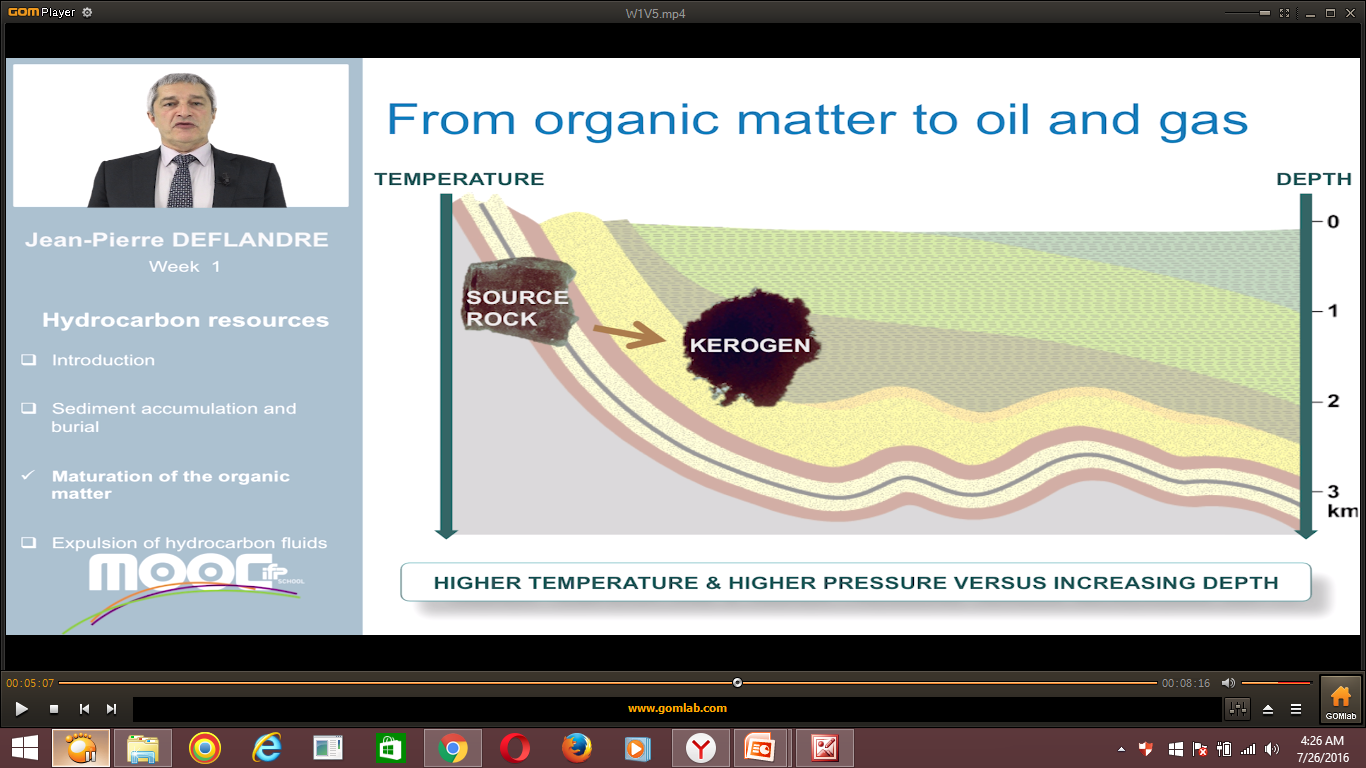 TEMPERATURE
9
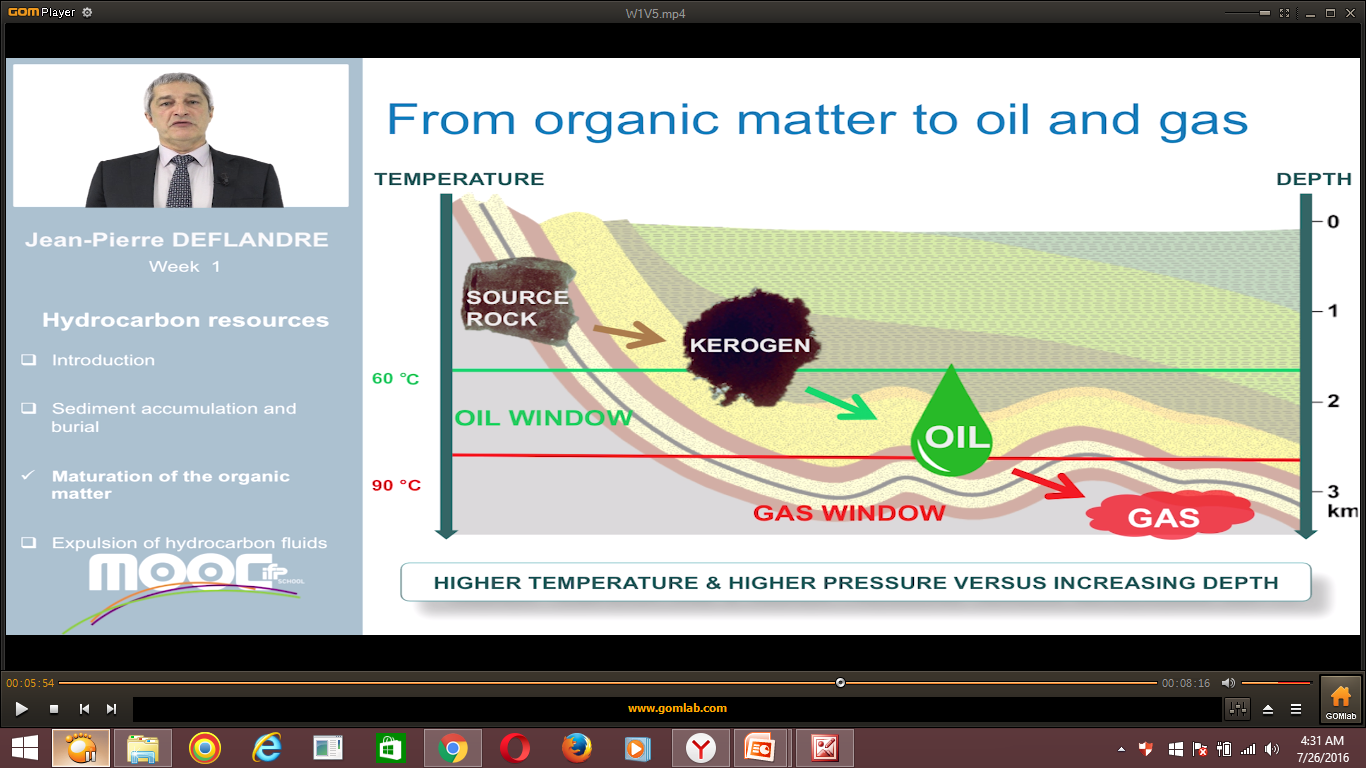 TEMPERATURE
Migration
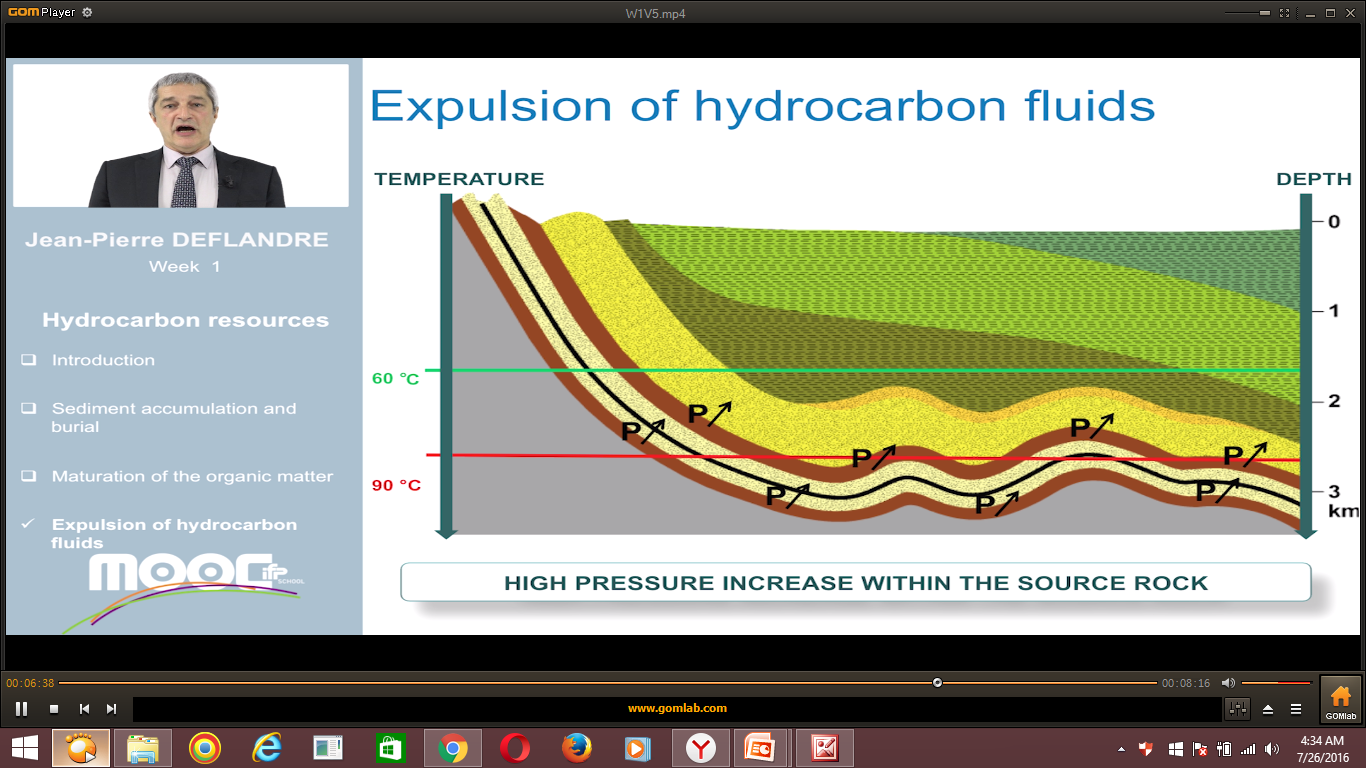 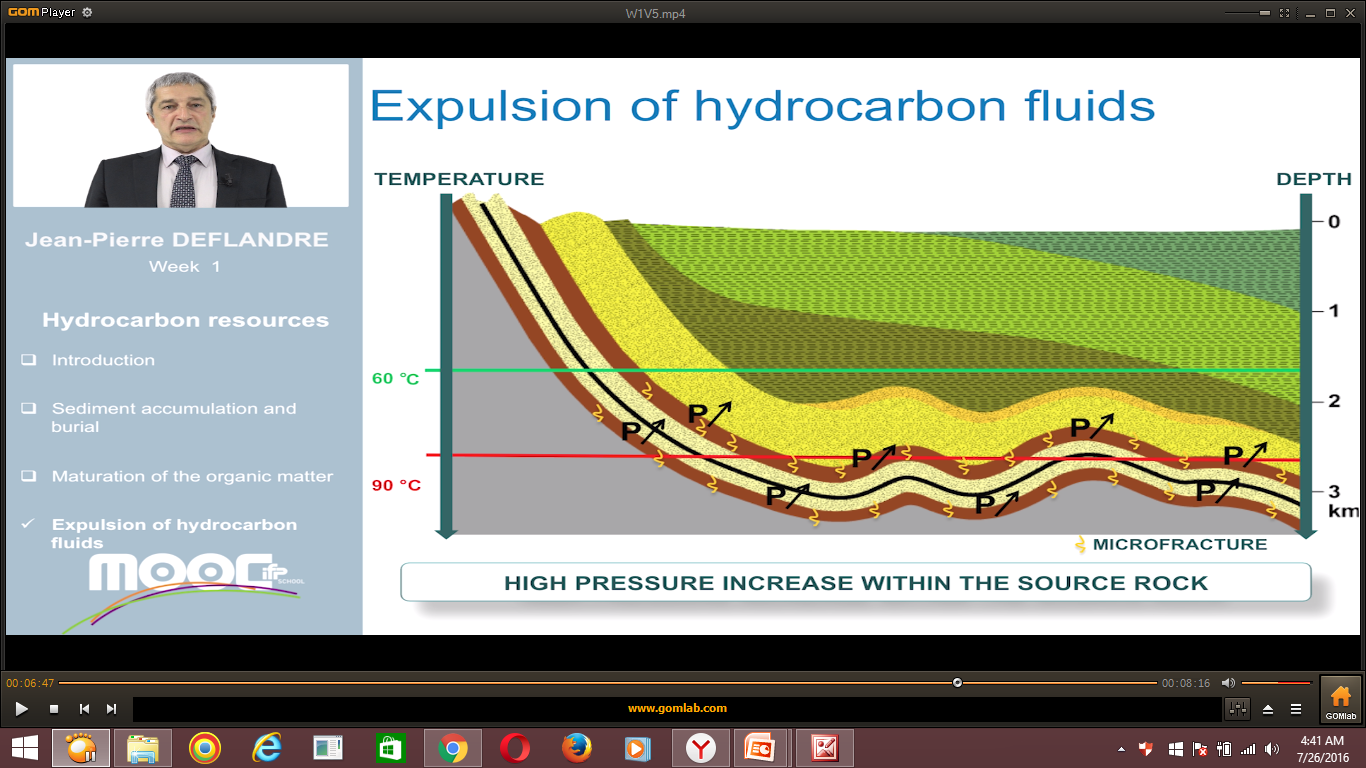 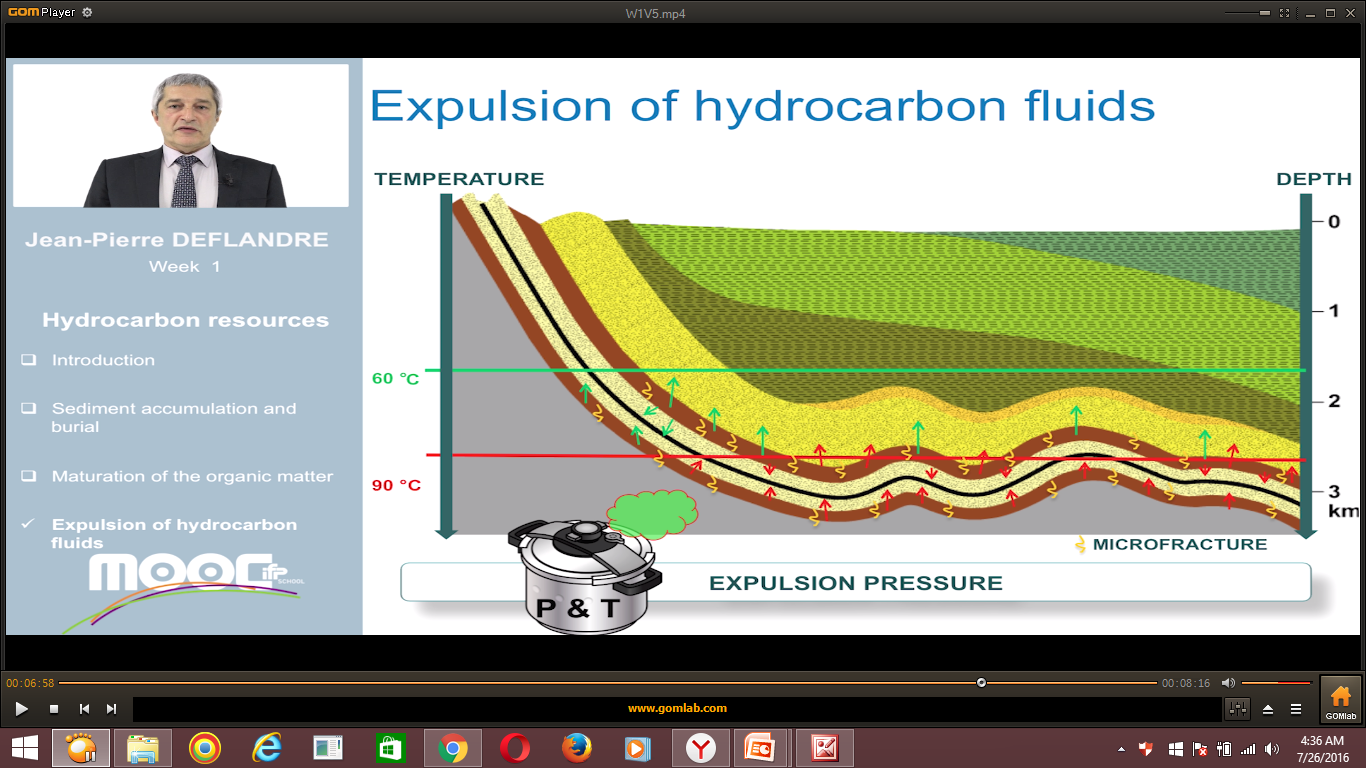 10
Reservoir Rocks
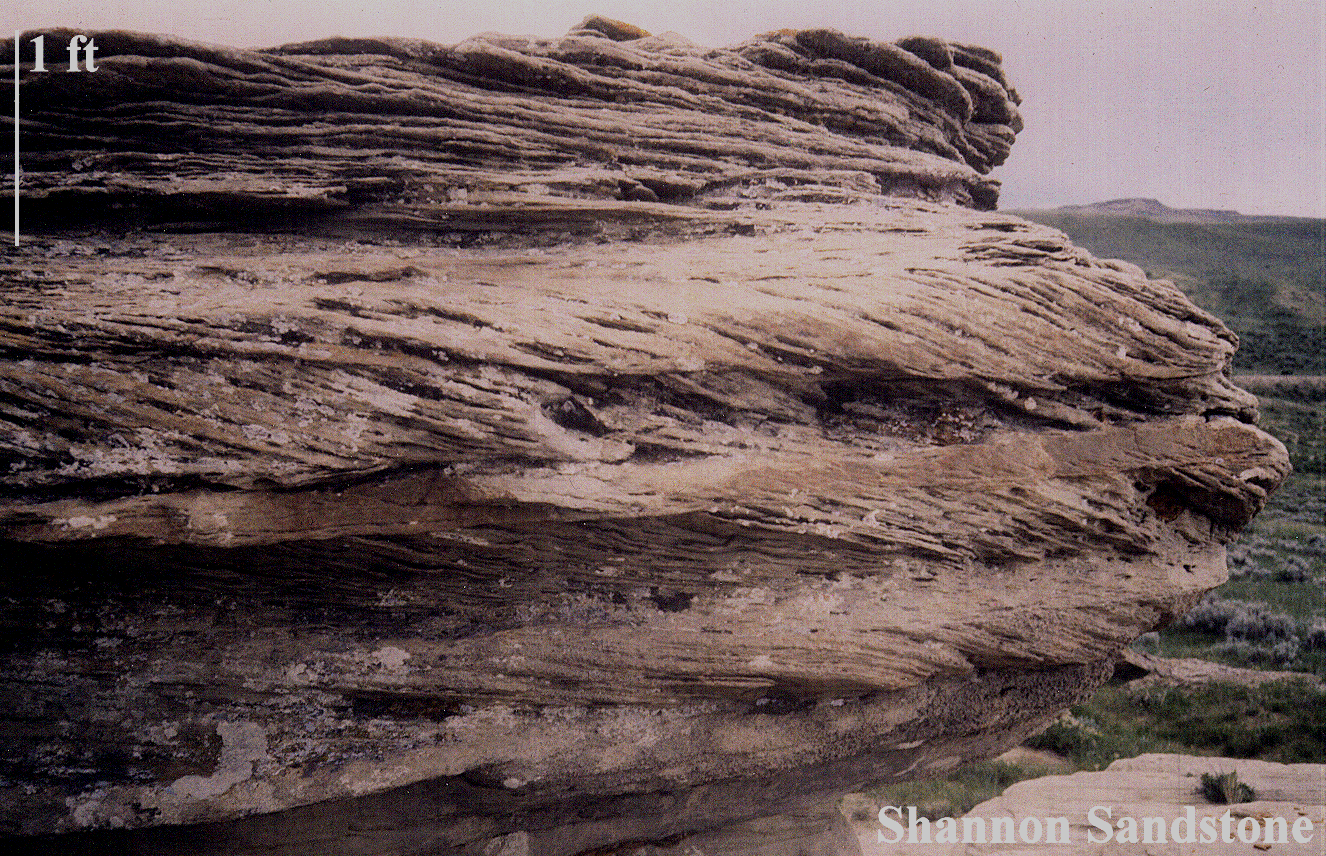 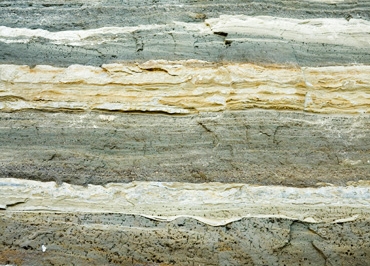 Reservoir Rocks

Sandstone Reservoir Rocks

Carbonate Reservoir Rocks
Reservoir Rock Properties

Porosity

Permeability
Carbonate
Sandstone
11
Environment of Deposition
Environments of Deposition (EOD)

Continental: Deposited on land or in fresh water.

Transitional: Deposited in an environment showing influence of both fresh water or air and marine water.

Marine: Only influenced by sea water.
Fluvial, alluvial, glacial, eolian, lacustrine, paludal.
Deltaic, esturine, lagoonal, beach
Shallow marine clastic, carbonate shelf, continental slope, deep marine.
12
Traps and Seals
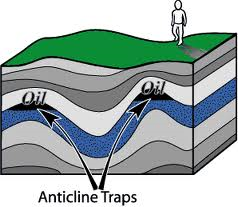 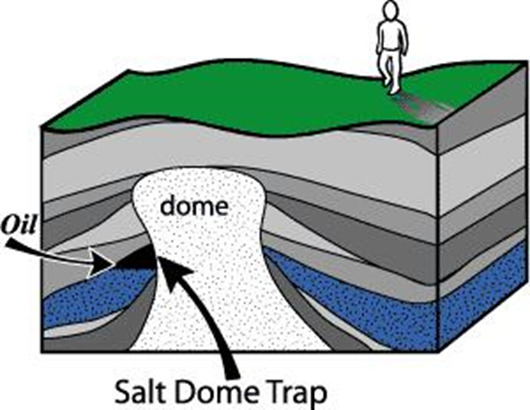 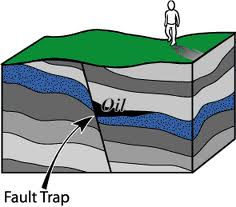 Structural Traps

Stratigraphy Traps

Combination Traps
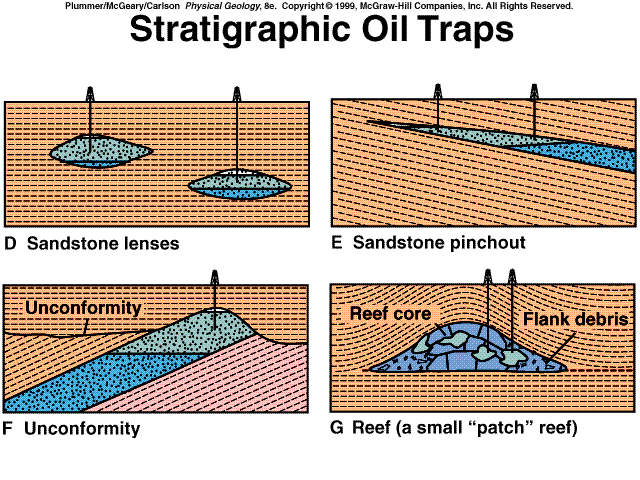 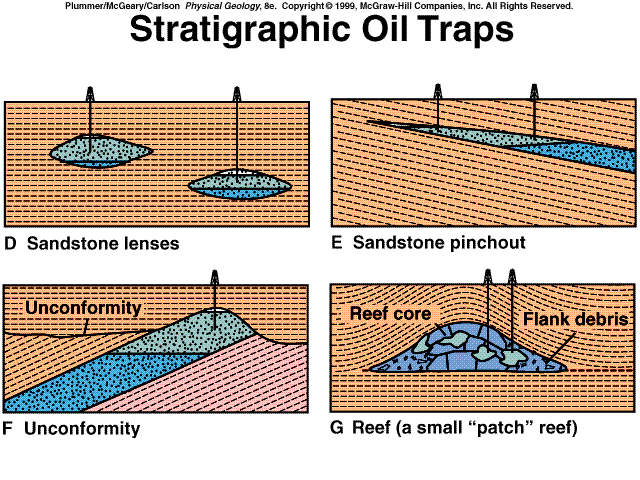 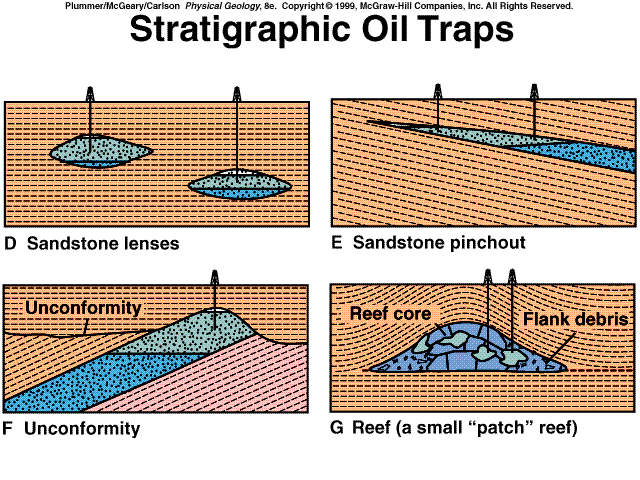 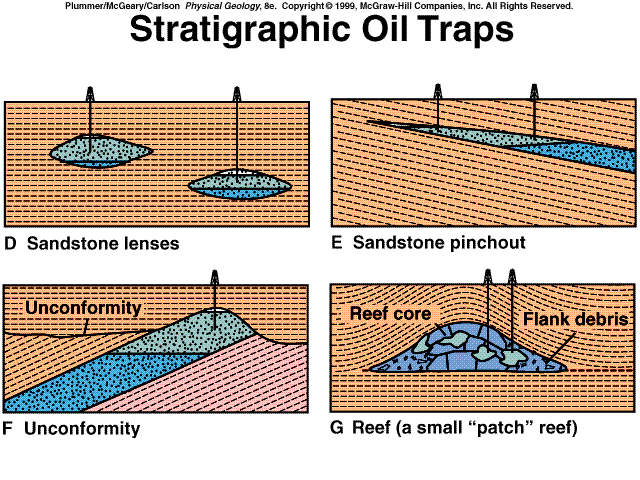 Pinch-out
Unconformity
Reef
lenses
13
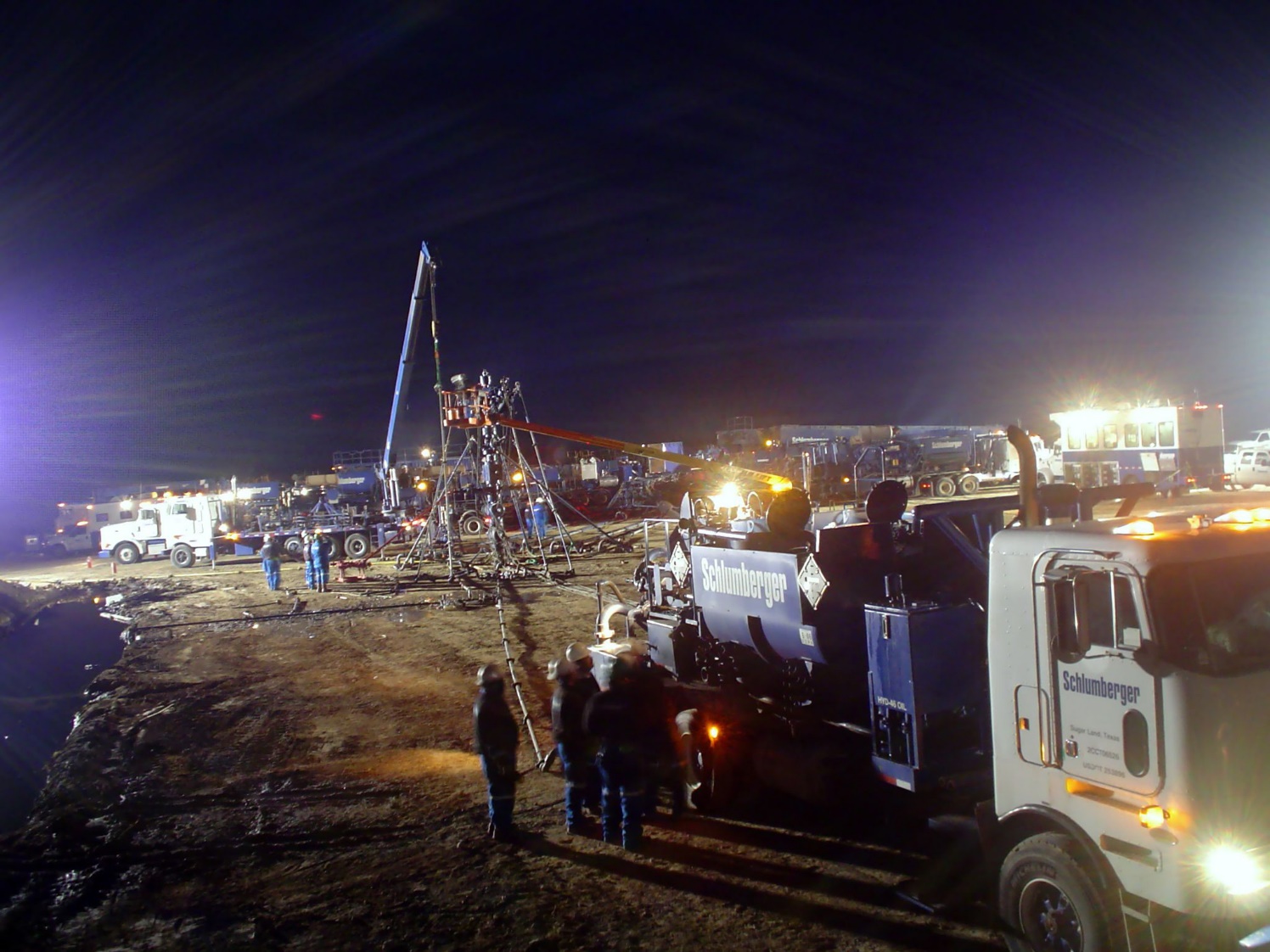 Conclusion
Petroleum geology is principally concerned with the evaluation of seven key elements in sedimentary basins: Source, reservoir, seal, trap, timing, maturation and migration.

4 Elements and 3 Processes of Petroleum System.

Only 0.1% of organic matter deposited in the source rock are usually converted to hydrocarbon.
14
THANK YOU
15